Свойство снега
Цели  

Познакомить учащихся со свойствами льда и снега;

Продолжать обучение практическому исследованию природных объектов, сформировать представление о том, что снег и лёд – это замерзшая вода;
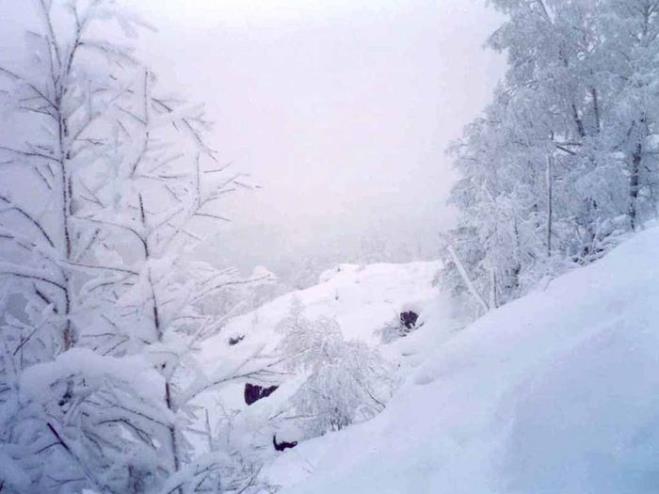 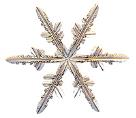 Что такое снег?
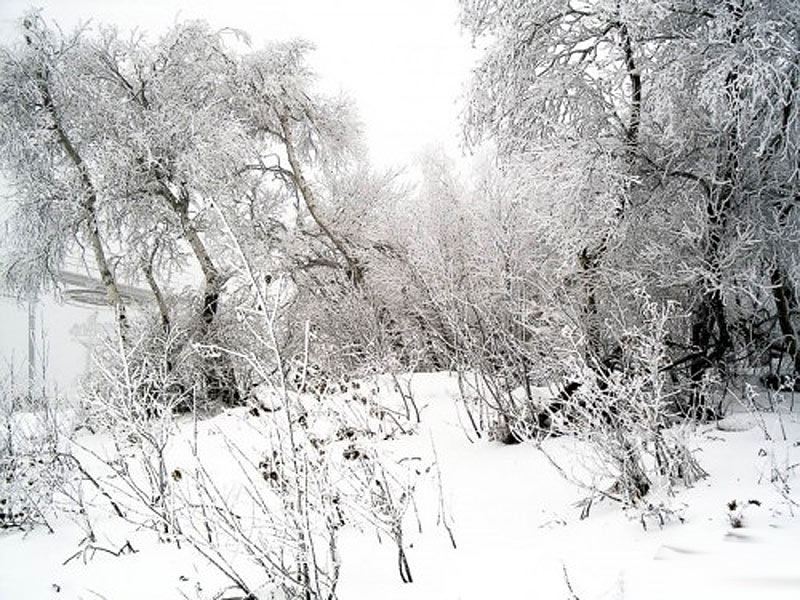 Снег - это много, очень много красивых снежинок. Они падают и падают с высоты на землю, на деревья, на крыши домов - чистые, хрупкие, сверкающие.Снежинки, как дождь, тоже падают из туч, но только образуются они совсем не так, как дождь!
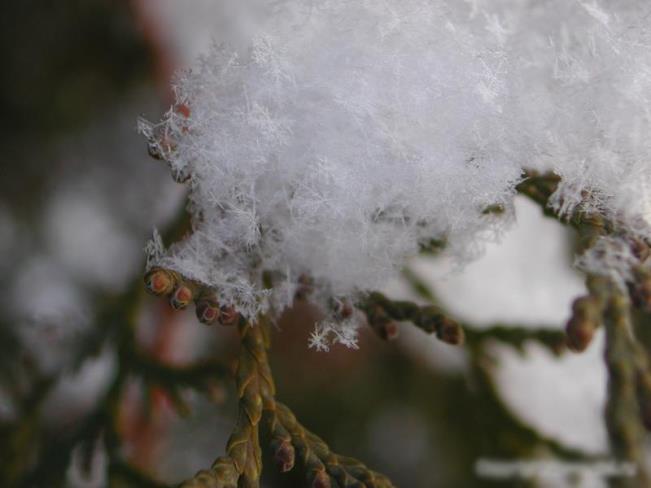 Но капельки воды никогда не превращаются в красивые шестиугольные звездочки-снежинки.
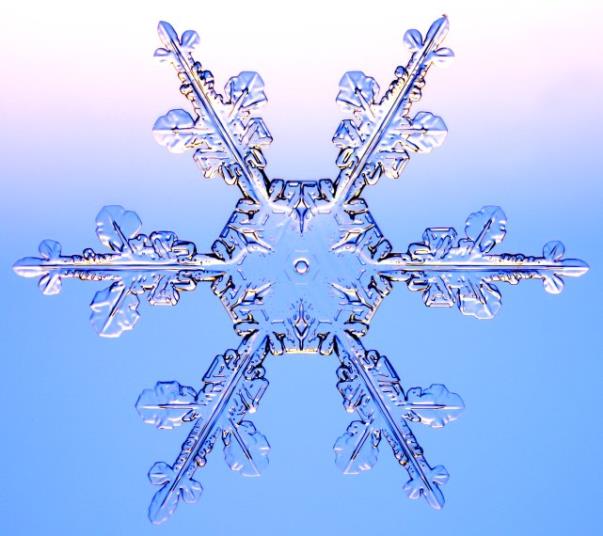 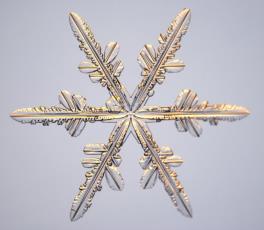 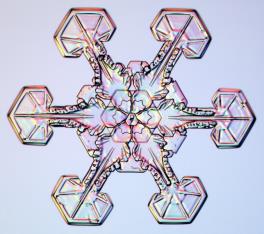 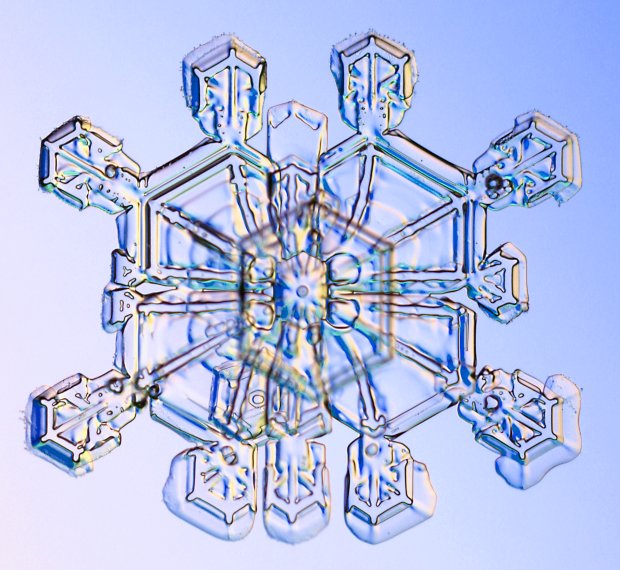 Как же образуются снежинки?
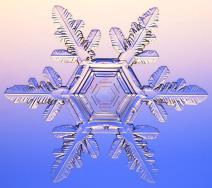 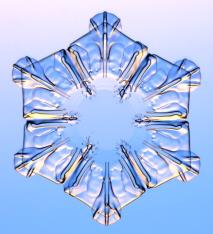 Водяные пары поднимаются высоко над землей, туда, где царит сильный холод. Там сразу же из водяных паров образуются крохотные льдинки-кристаллики. Это еще не те снежинки, какие падают на землю, они еще очень малы. Но шестиугольный кристаллик все время растет, развивается и наконец становится удивительной красы звездочкой.
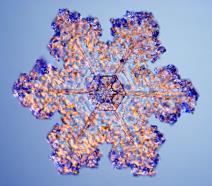 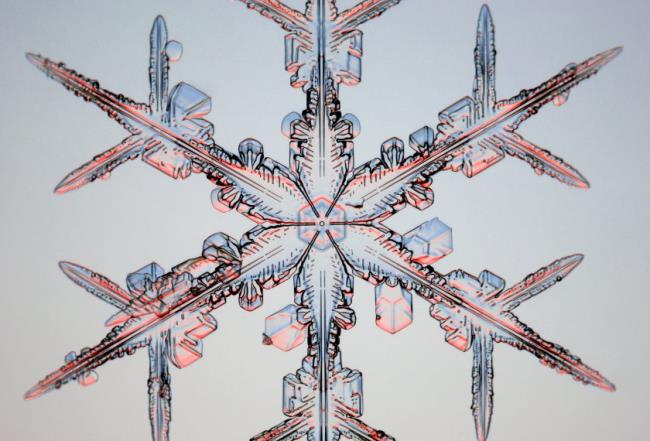 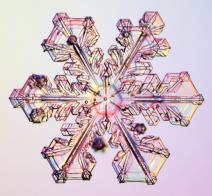 Все снежинки индивидуальны по форме, и две одинаковые снежинки найти невозможно.
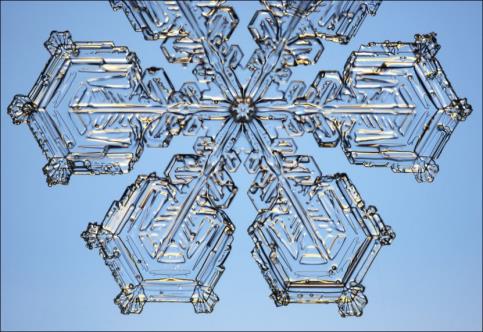 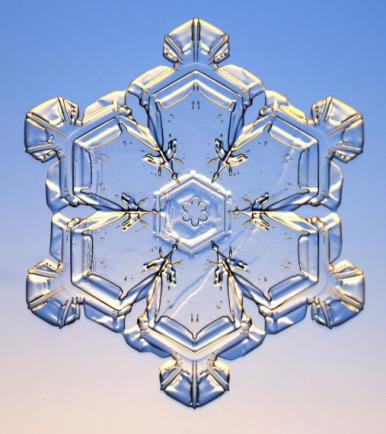 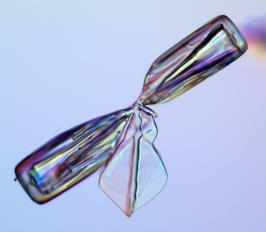 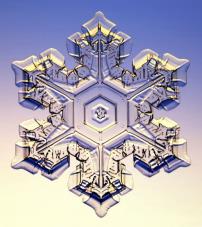 Размеры и форма снежинок зависят от температуры воздуха и силы ветров, при которых они так сказать выпадают.
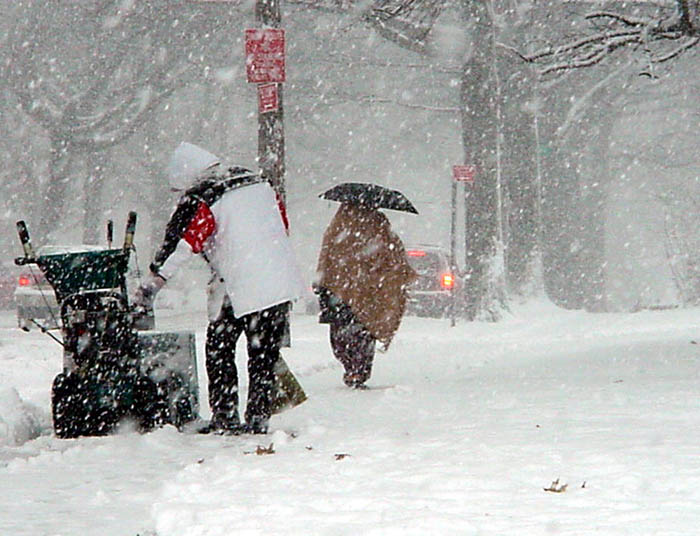 Рыбам зиму жить тепло:Крыша – толстое стекло.                     (Лед)
Странная звёздочка с неба упала, Мне на ладошку легла и пропала. 
    (снежинка)
Снежинки медленно-медленно опускаются, они собираются хлопьями и падают на землю.
Из снега вы, ребята, легко можете слепить снеговика.
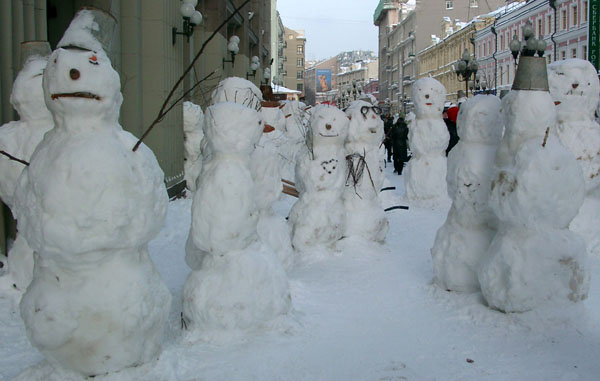 А вот скульпторы могут лепить из снега просто фантастические вещи. Попробуйте, может и у вас так получится.
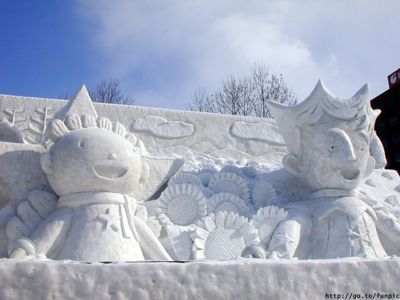 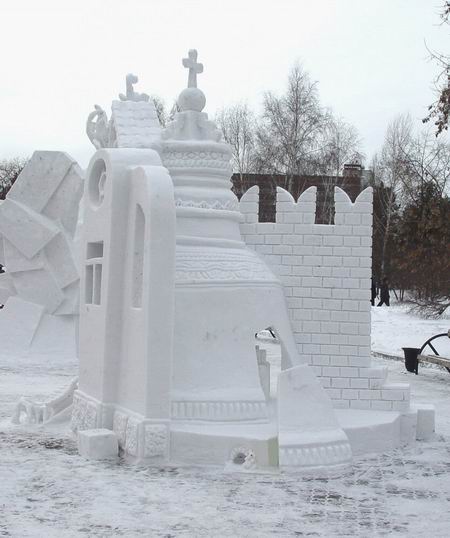 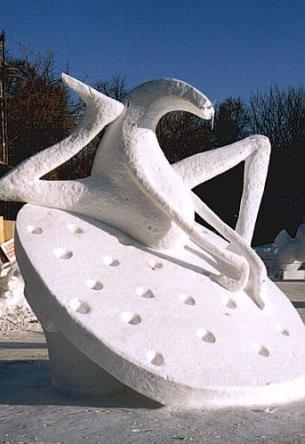 Физминутка.  Мы снежинки, мы пушинки,Покружиться мы не прочь.Мы снежинки-балеринки,Мы танцуем день и ночь.Мы деревья побелили,Крыши пухом замели,Землю бархатом укрылиИ от стужи сберегли.
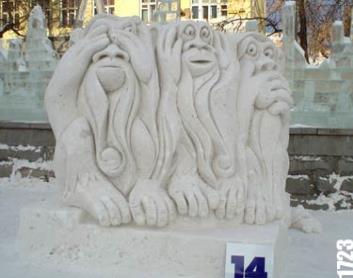 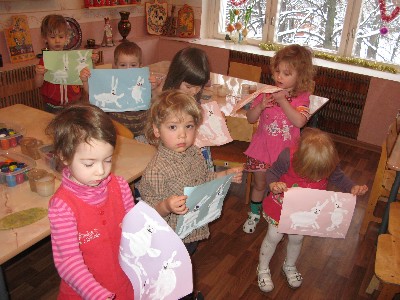 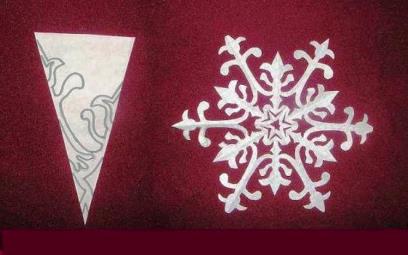 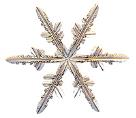 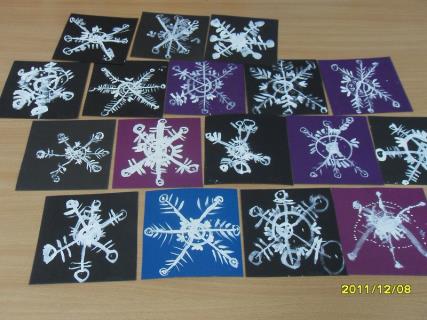 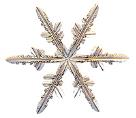 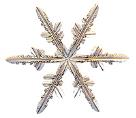 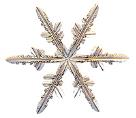 Знаете ли вы, что снег не всегда бывает белым?
Во многих регионах мира людям приходилось видеть его красным, зеленым, голубым и даже черным! Причиной подобного разнообразия цветов являются крошечные бактерии, грибки, а также пыль, содержащиеся в воздухе и поглощаемые снежинками, когда те опускаются на земную поверхность.
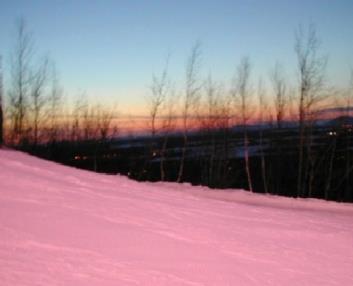 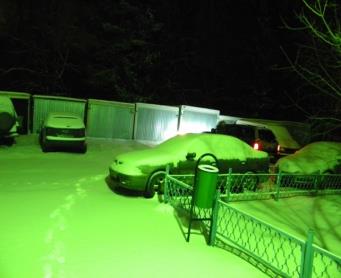 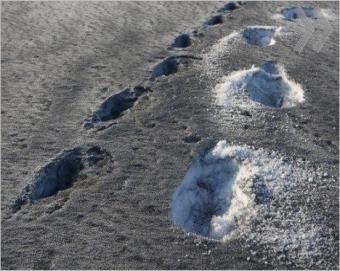 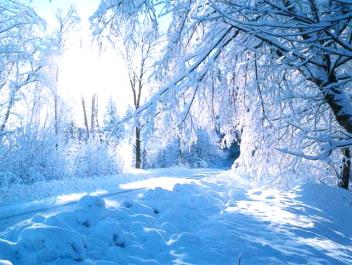 Почему в мороз  скрипит снег?
Скрип снега слышен при температуре ниже − 2 ° (по другим данным, ниже − 5 °). Выше этой температуры скрип не слышен. Основной причиной хруста снега считается ломание кристалликов.
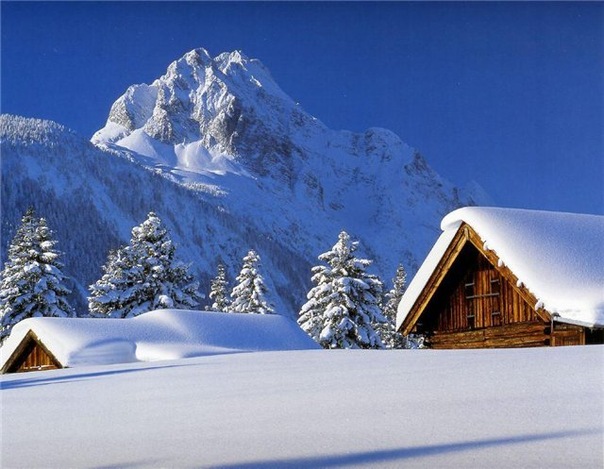 Свойства снега.
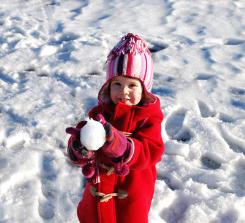 Положили снег на  ладошку, он сдувается , значит, снег рыхлый и холодный.
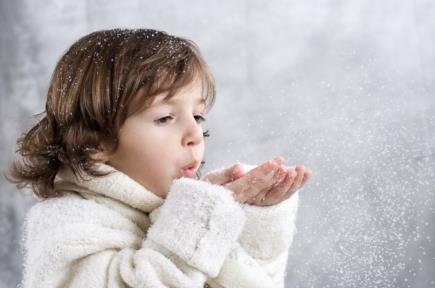 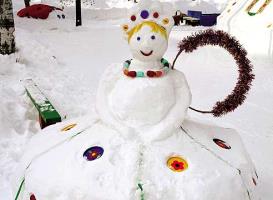 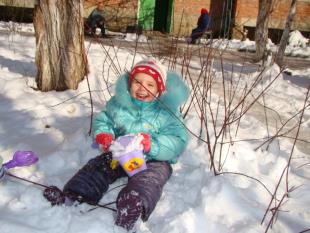 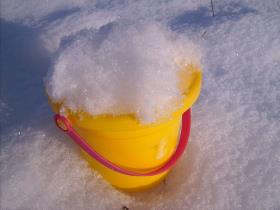 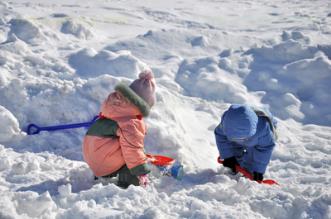 Чем отличаются снег и лед?
Положи в один стакан кусочек льда, в другой – комок снега. Поставь их на время в сторону. 
Сравни снег и лед по цвету. Используй полоски бумаги белого и других цветов. 
Сравни по вкусу и запаху. 
Положи картинки под комочек снега и пластинку льда. Сделай вывод о прозрачности. 
Положи льдинку на стол. Ударь по ней. Что произойдет? Сделай вывод хрупкости. 
Положить комочек снега и льда, в стаканчики с водой.
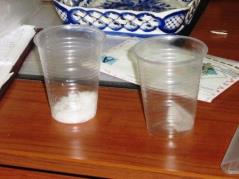 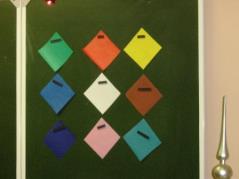 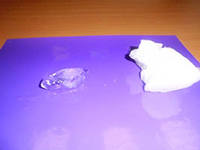 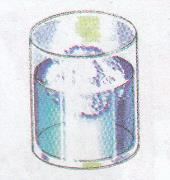 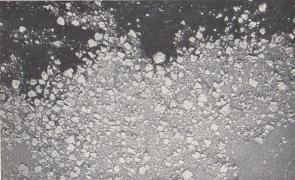 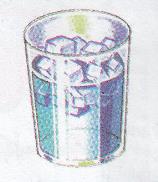 Исследованные свойства снега и льда
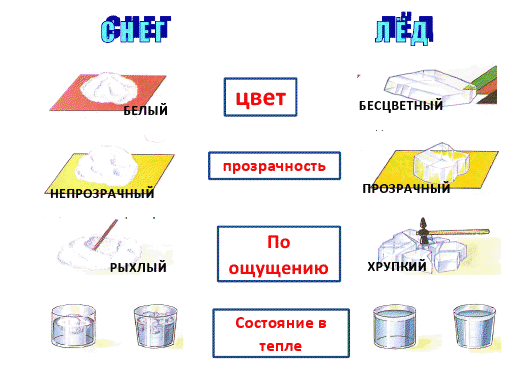 Почему бывают снежные узоры на окнах?
С одной стороны, сами кристаллики имеют свою структуру, которая определяет рисунок. Кроме того, царапины на поверхности стекла, частички пыли, воздушные потоки помогают "Деду Морозу" создавать красивые узоры на окнах.
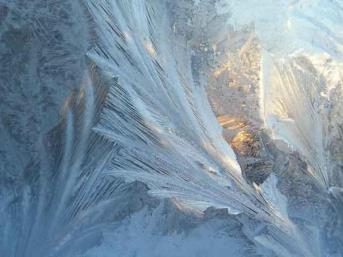 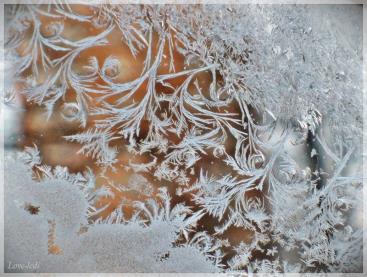 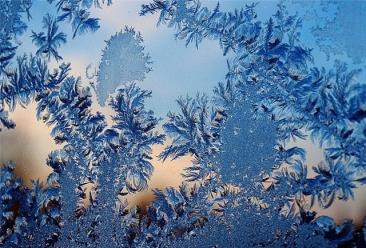 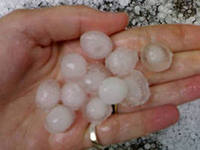 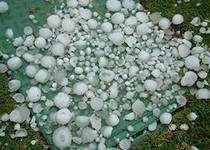 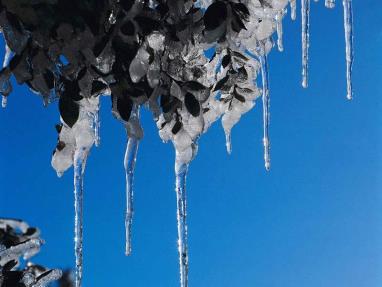 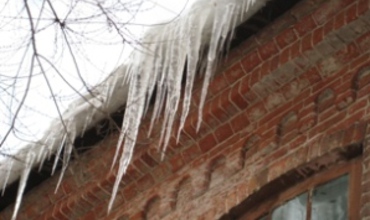 В природе снег и лёд можно наблюдать в разных видах
ГРАД.
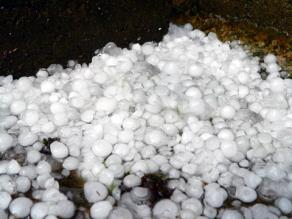 Иней
ИЗМОРОЗЬ
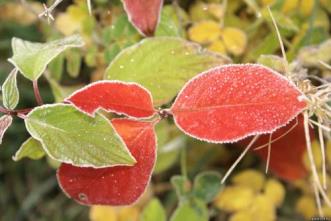 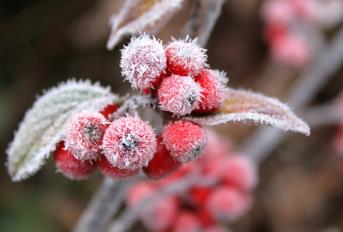